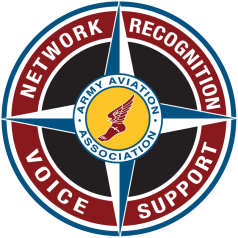 AAAA Membership Quick StartSummary
1
Basics of Membership
Four primary reasons our members join AAAA:
Networking
Recognition
Voice
Support
Know the needs of your members and potential members
Identify the most influential members – Why did they join? Why did they stay? 
Think of what the prospective member needs
Know what the local membership competitors cost, offer, and deliver
Set membership goals, have a plan to achieve them, and hold yourself responsible
2
Membership Types
Types of Membership:

Individual Members can sign up for 1-4 years at a time with an Annual membership. These include one year free membership (2 for 1) for brand new members

Life Members base rate of $480.00 until age 55. At age 55 and above the dues are stepped.

Deployed The 15 month deployed membership allows for a free membership to Soldiers and Department of the Army Civilians (DACS) who are currently deployed. 

Industry The Industry Membership Program is designed to foster approved and meaningful interchange between government and industry. 

Community Membership Program is designed for local (non-defense) businesses or agencies that would like to support Army Aviation through their AAAA Chapter.
3
Remember
It is always easier to retain members than to RECRUIT new ones
Tracking and Retaining Members
Tracking members is part of the AAAA database through your monthly chapter roster. AAAA categories members by
Rank
NG or USAR or AD
By membership type
By chapter affiliation
By membership expiration date
 
Retaining Members requires chapters to fulfill the needs of their members.  Invite them to rejoin every year.
4
AAAA Membership Programs
USAWOA & AAAA Joint Memberships allow members to join both organizations simultaneously at a greatly reduced cost

Discounted Memberships allow brand new members to purchase 1, 2, or 3-year memberships and get the following year free
Additional discounts offered to Enlisted, WO1, GS-8 DAC & below, Wage Board, and students

Life Memberships are always available
At one annual event of their choosing, chapters may offer Life Memberships at a significant discount

Recruiter Program includes:
Coin to sponsor of one new member, $10 Amazon gift card to sponsor of 5 members or more once a year
$100 Cash Award to the individual member who brought in the most new members each month (minimum of 10 new members)
Cash Awards to Second ($400), Third ($300), Fourth ($200) and Fifth ($100) Place individuals who have the highest number of recruits for the year
All expense paid trip to the Mission Solution Summit and a  $300 cash award to the Top Gun recruiter for the year

Lapsed Membership Program is administered at the AAAA national level and is designed to alert members with impending membership expiration.  It includes:

	Reminder e-mail to the member at 60 days out
	Reminder e-mail to the member at 30 days out
	Final reminder notice the 1st day of the month of expiration
5
Contact AAAA
Quad-a.org

	Tel 203-268-2450 extension 127 

Fax 203-268-5870

	Deb Cavallaro  
	Membership Product Manager
	E-mail:  deb@quad-a.org

Address:	593 Main St
Monroe, CT 06468-2806
6